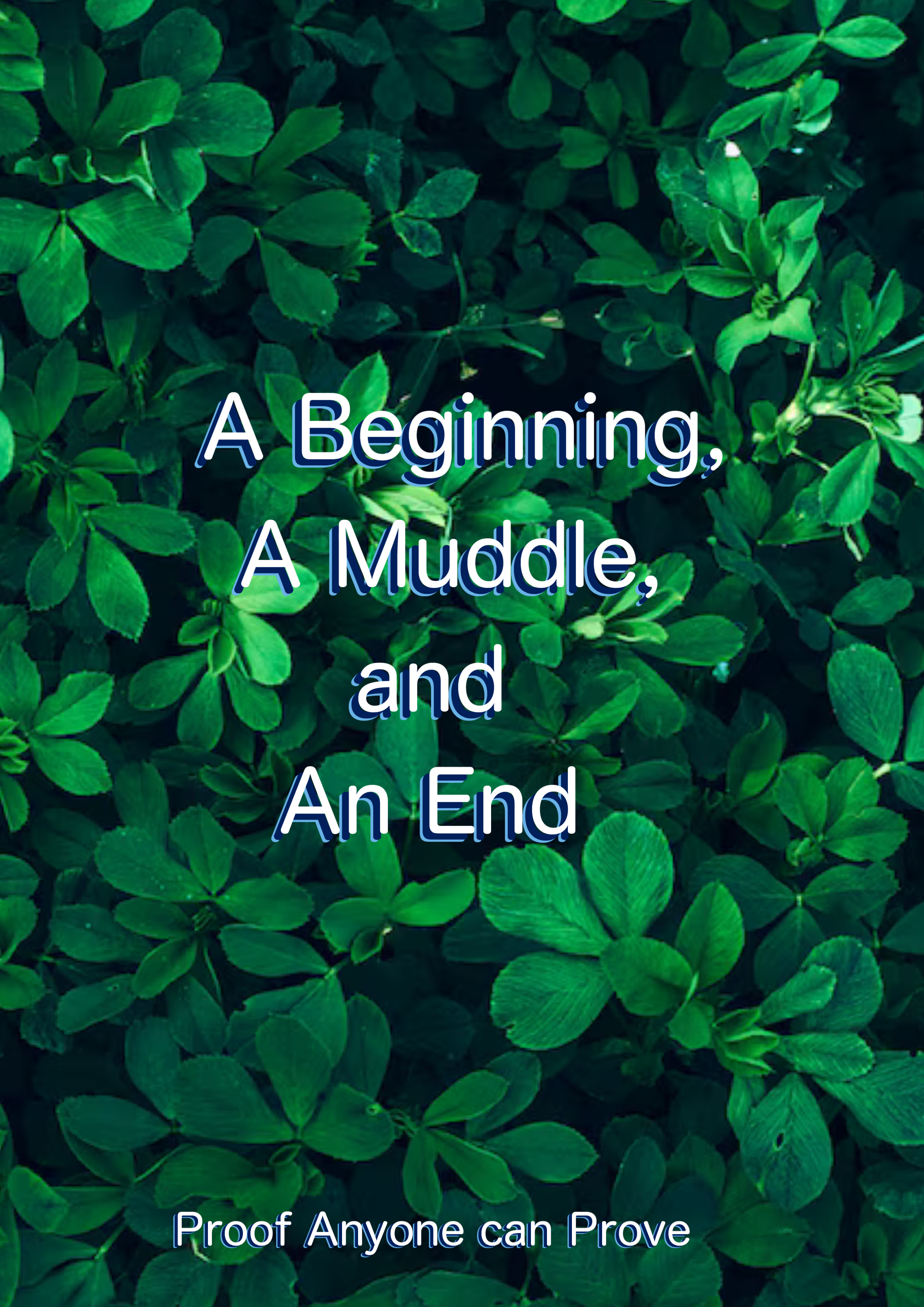 Chapter 6:
Induction
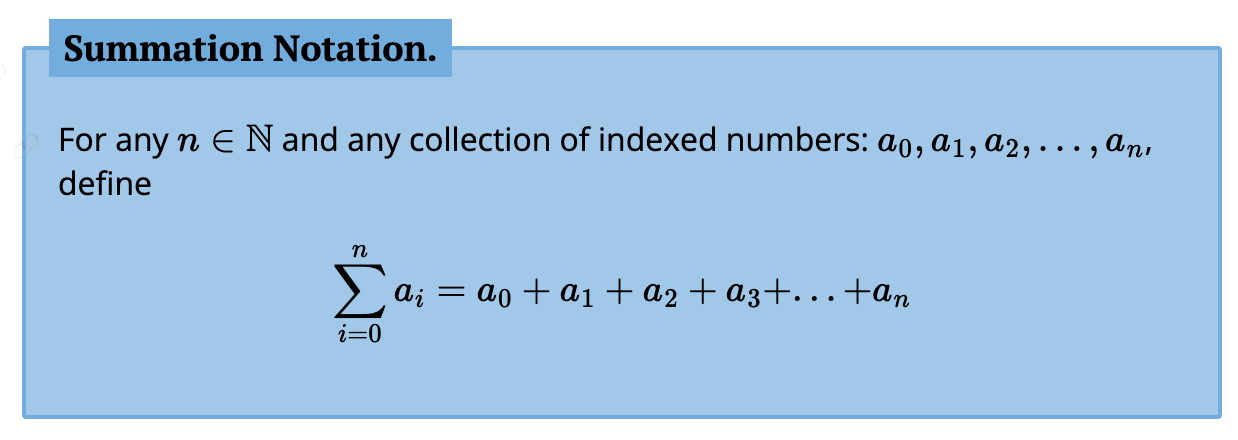 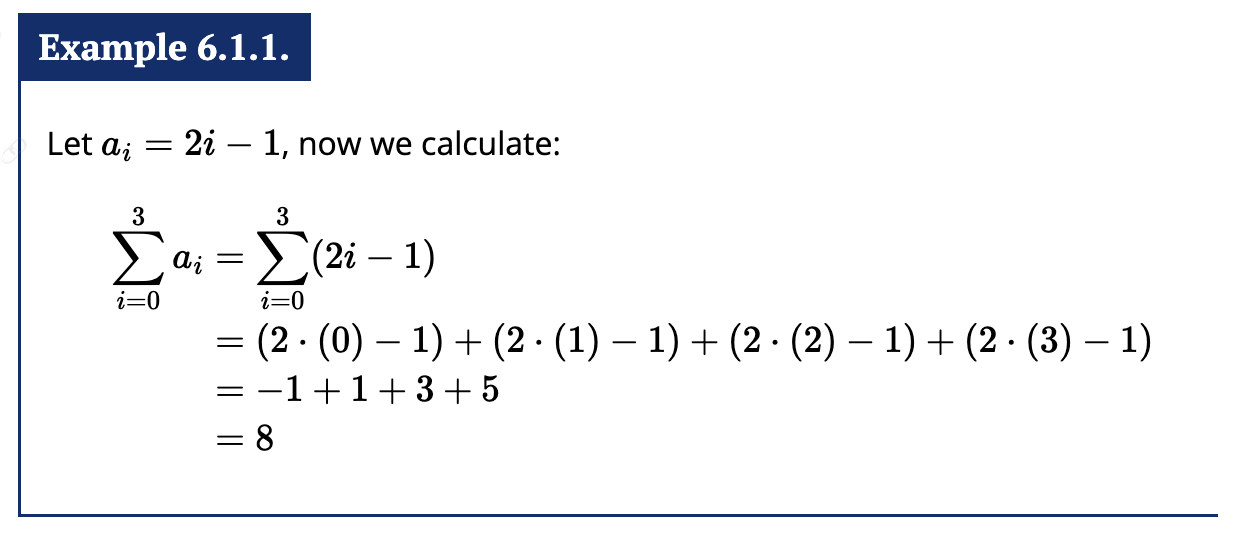 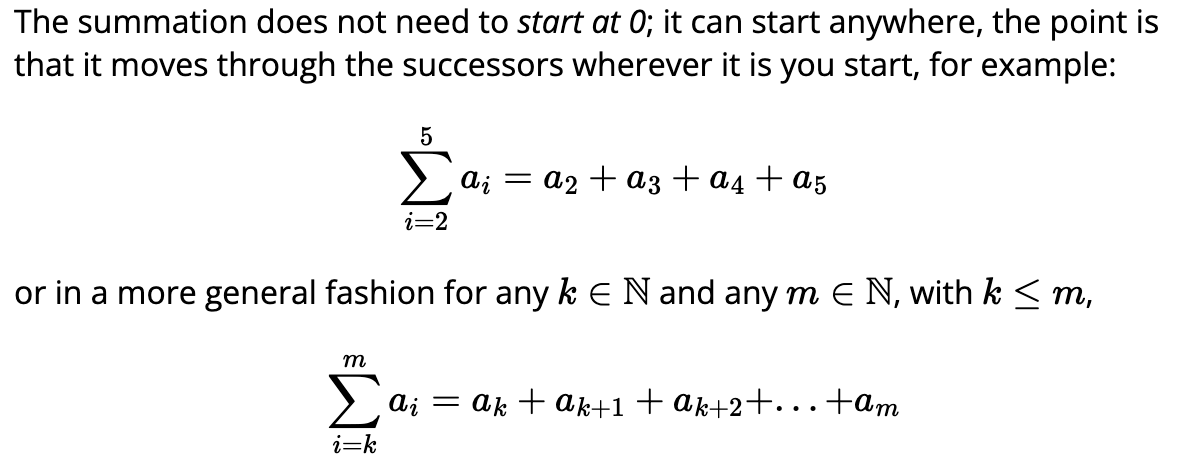 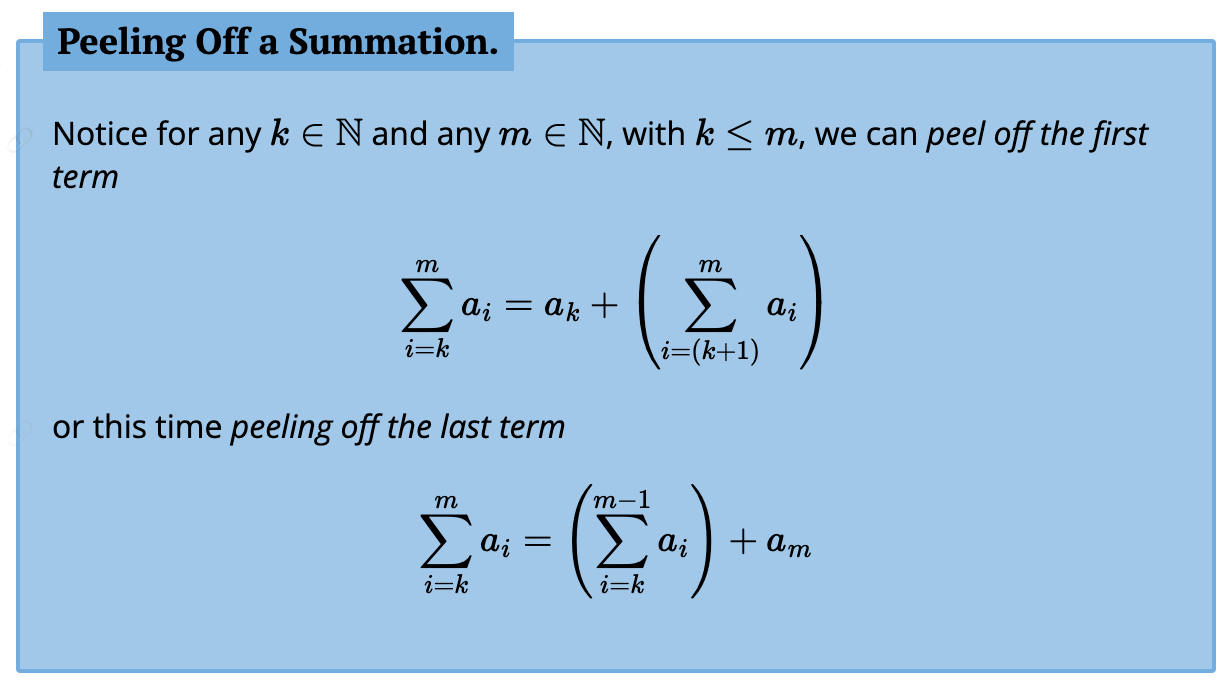 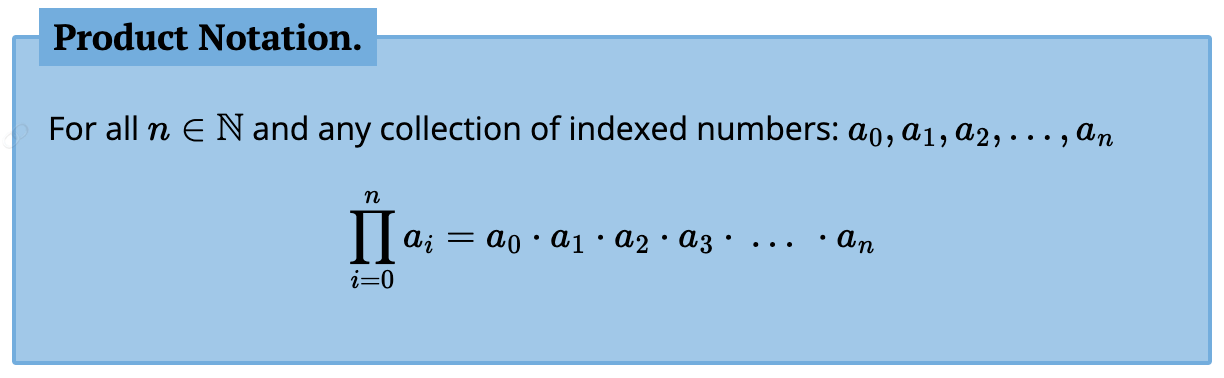 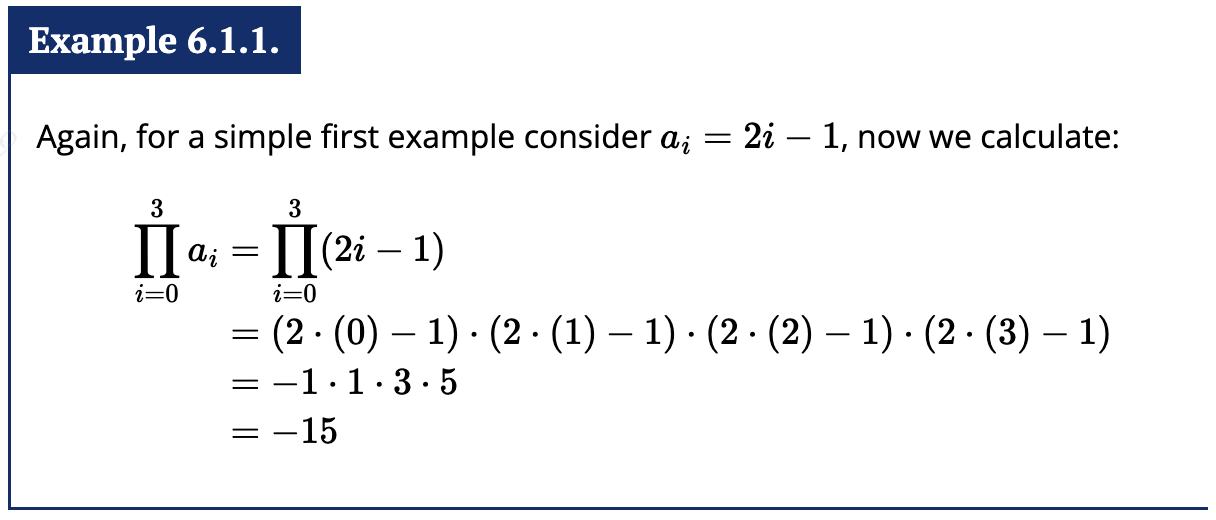 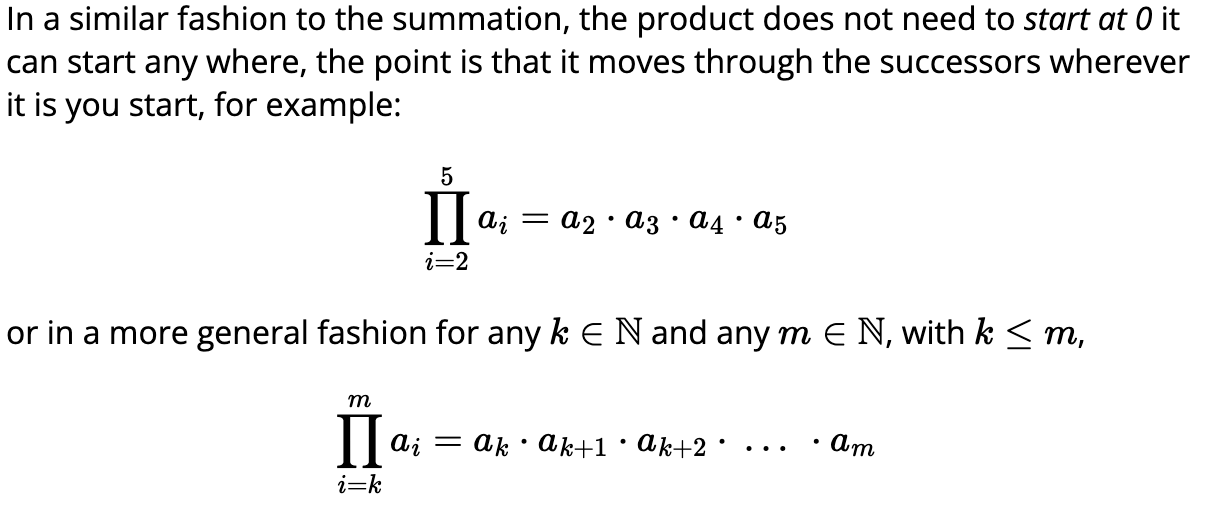 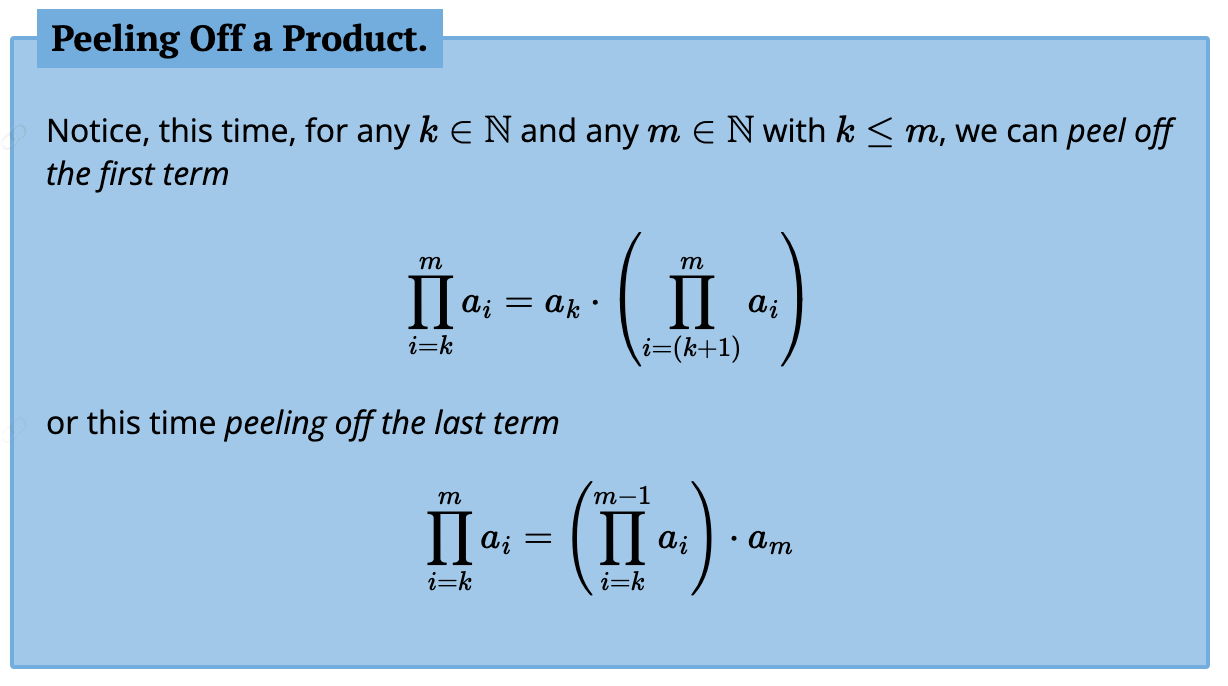 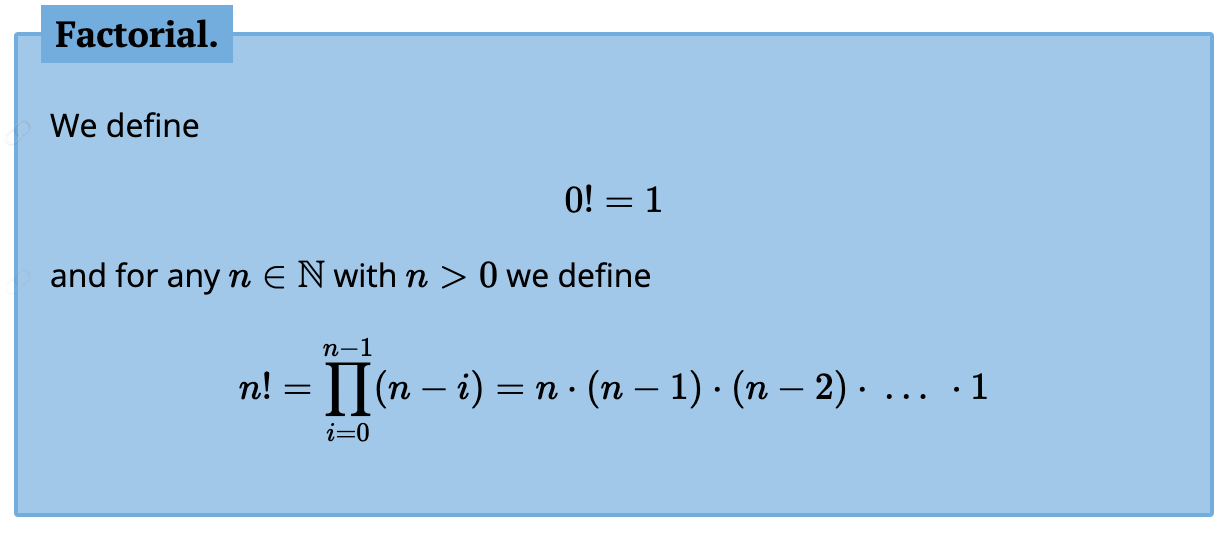 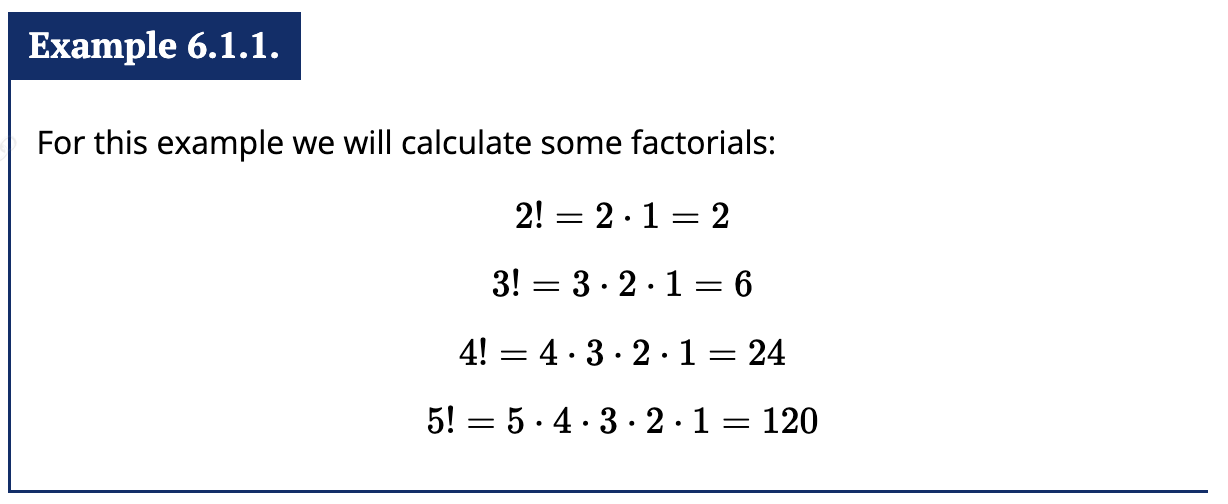 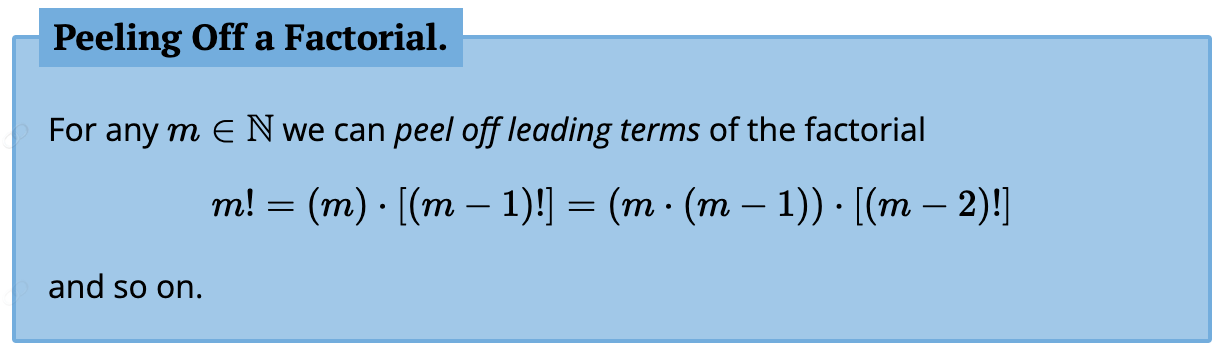 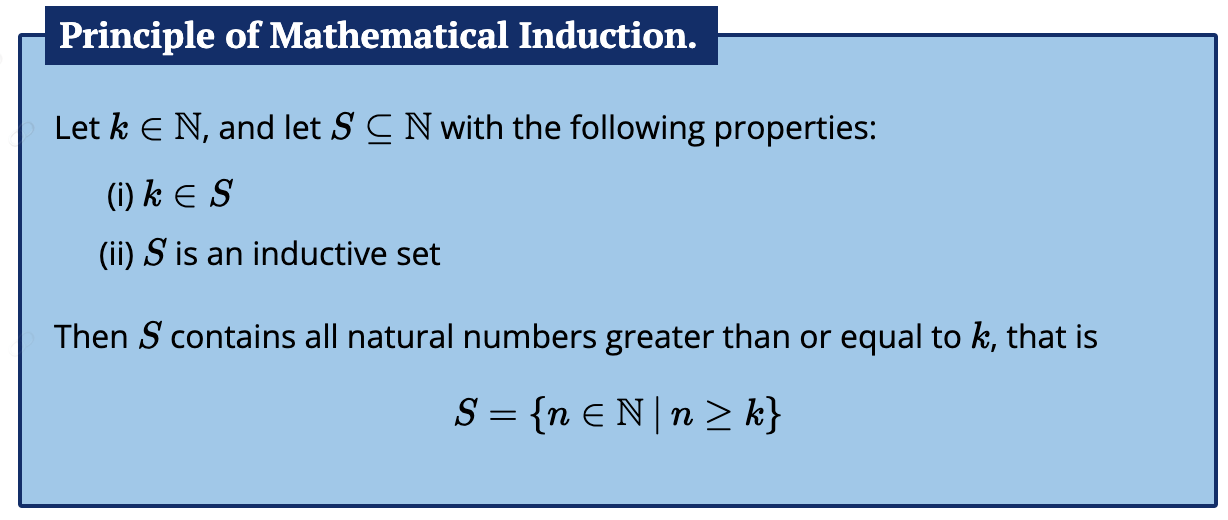 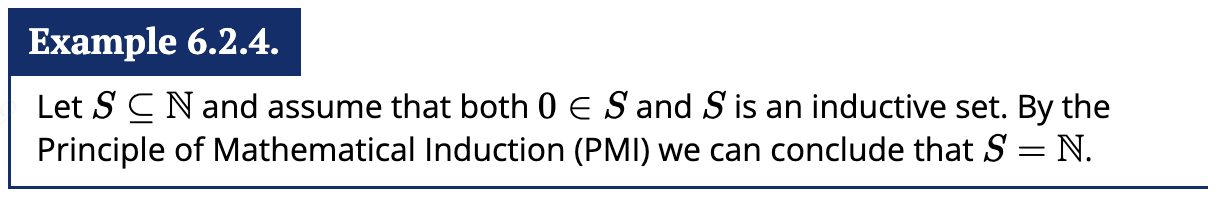 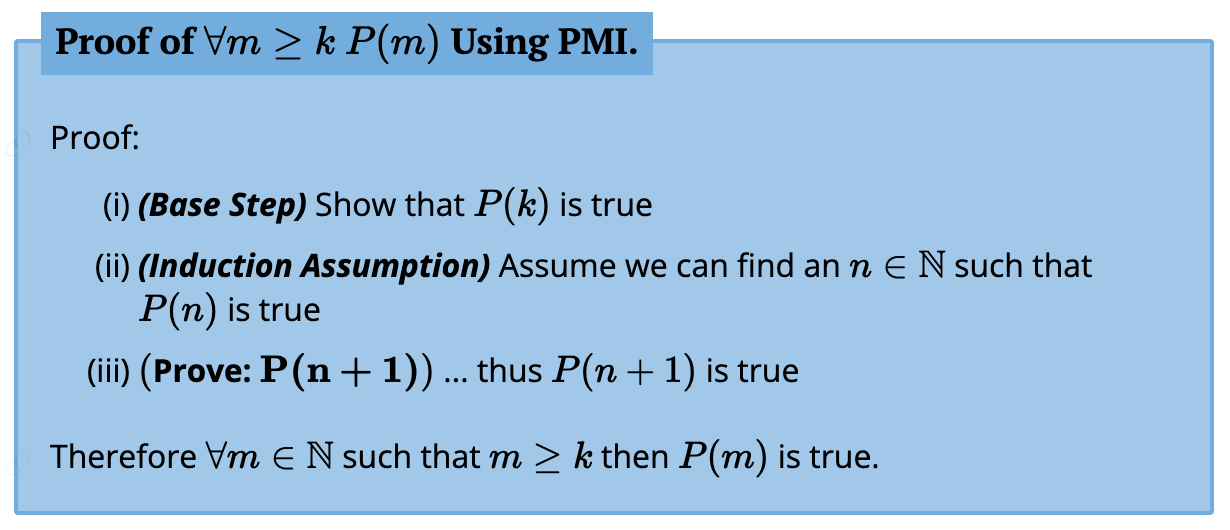 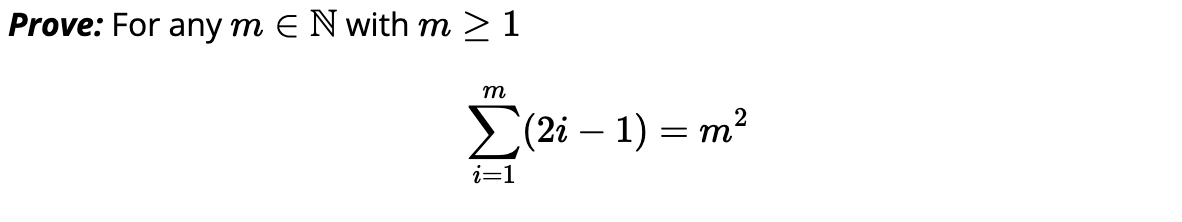 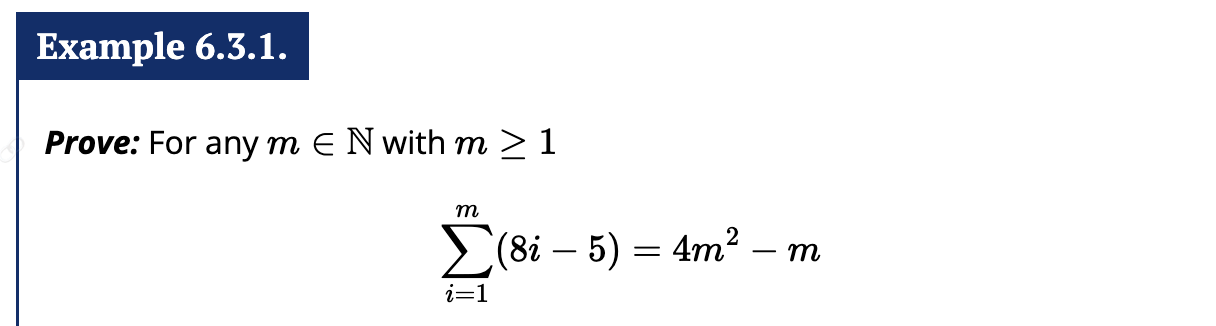 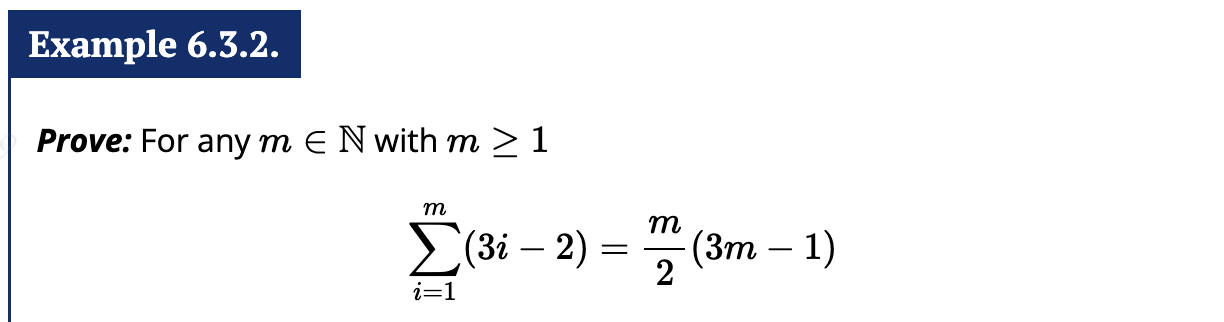 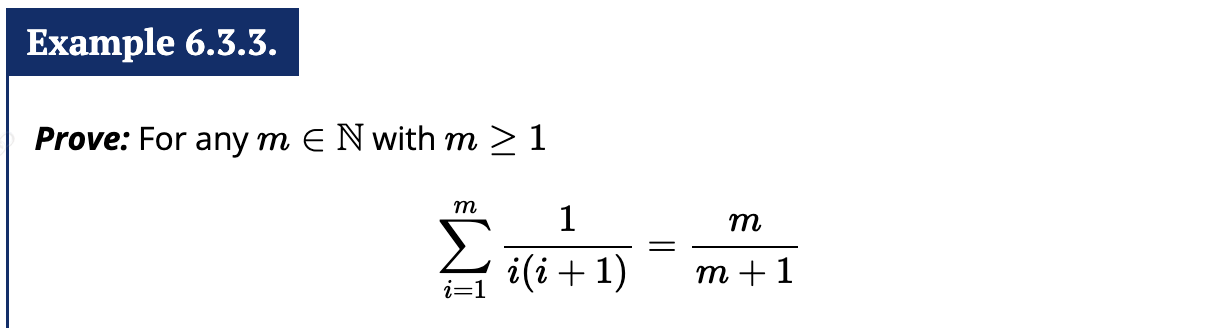 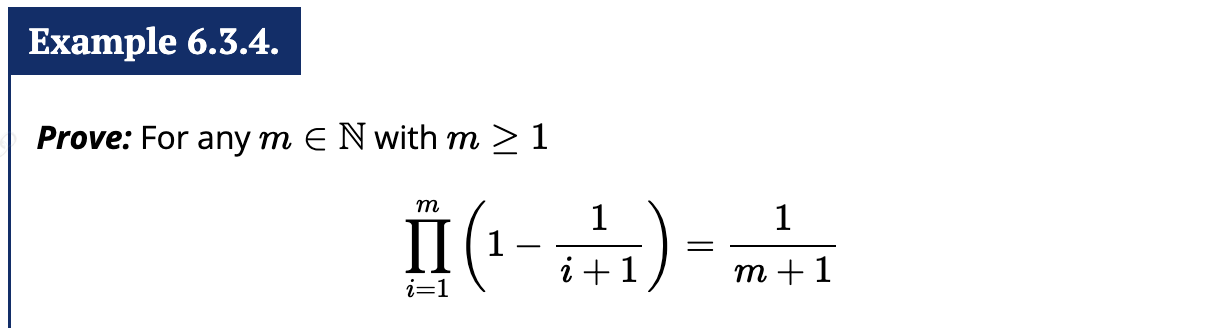 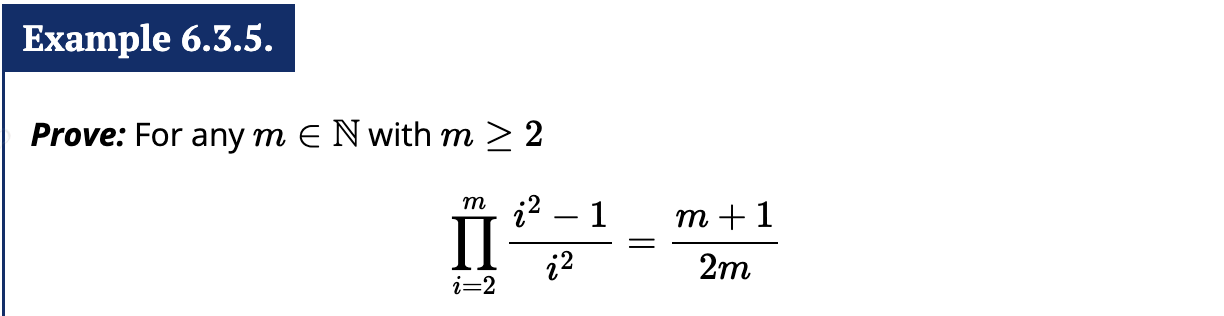 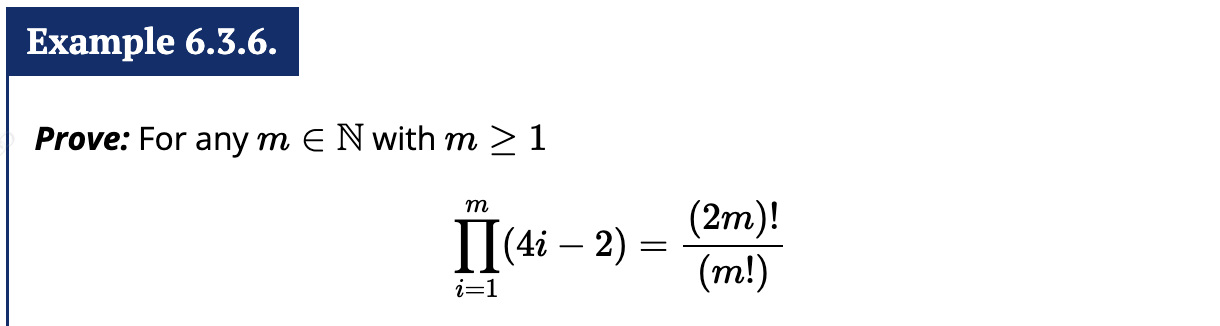 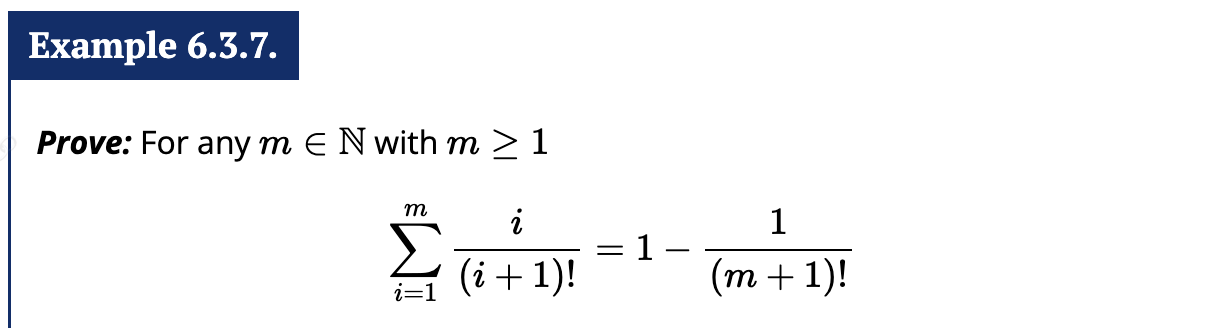 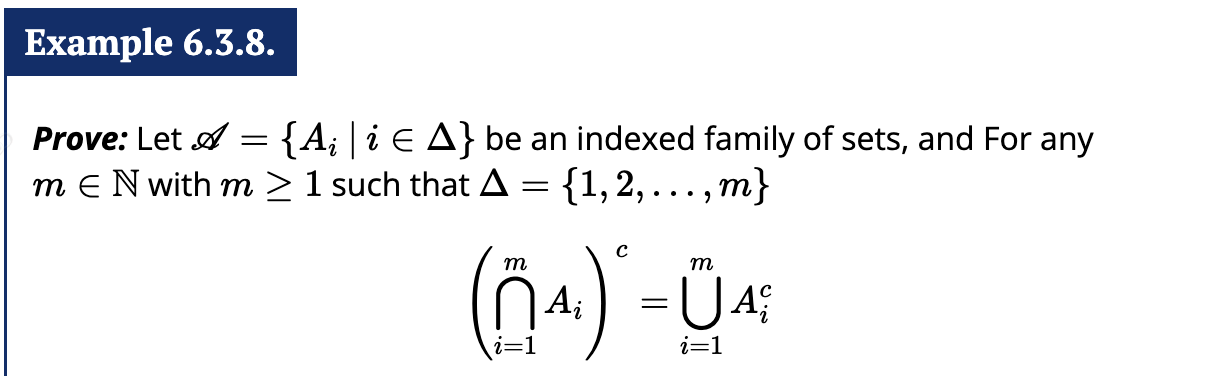 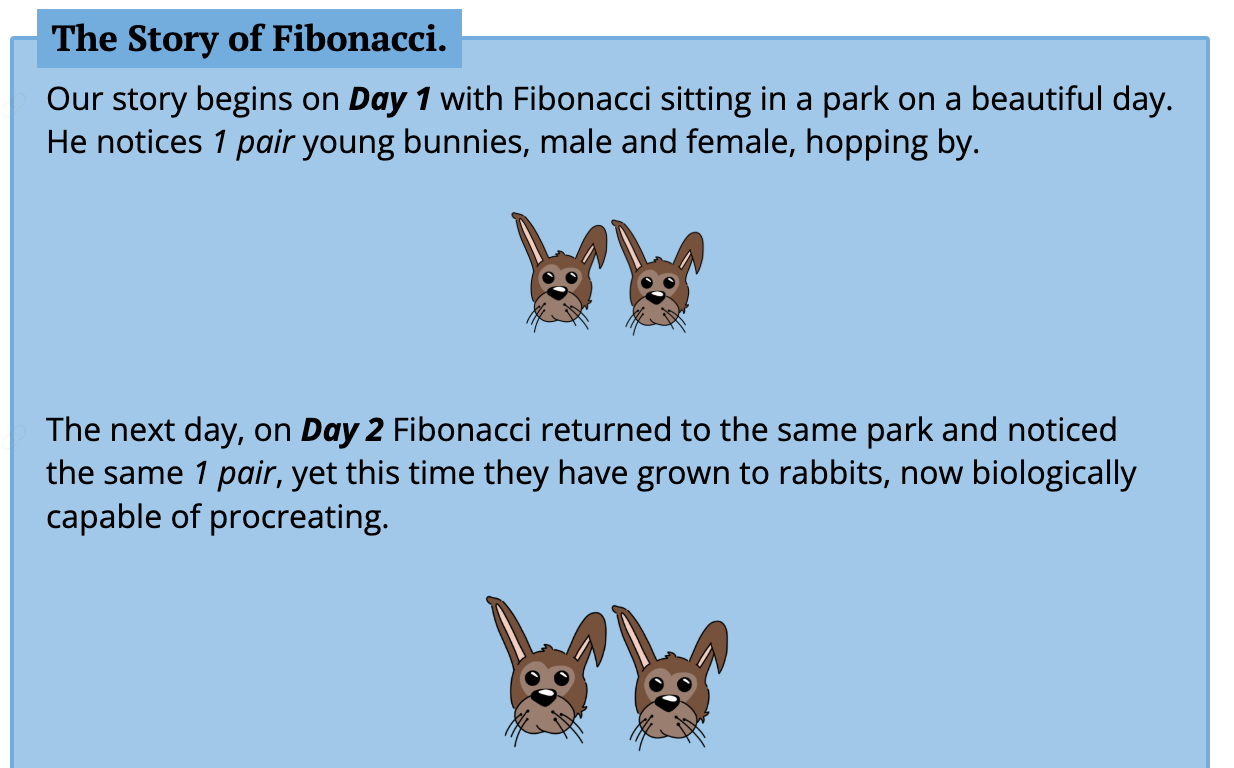 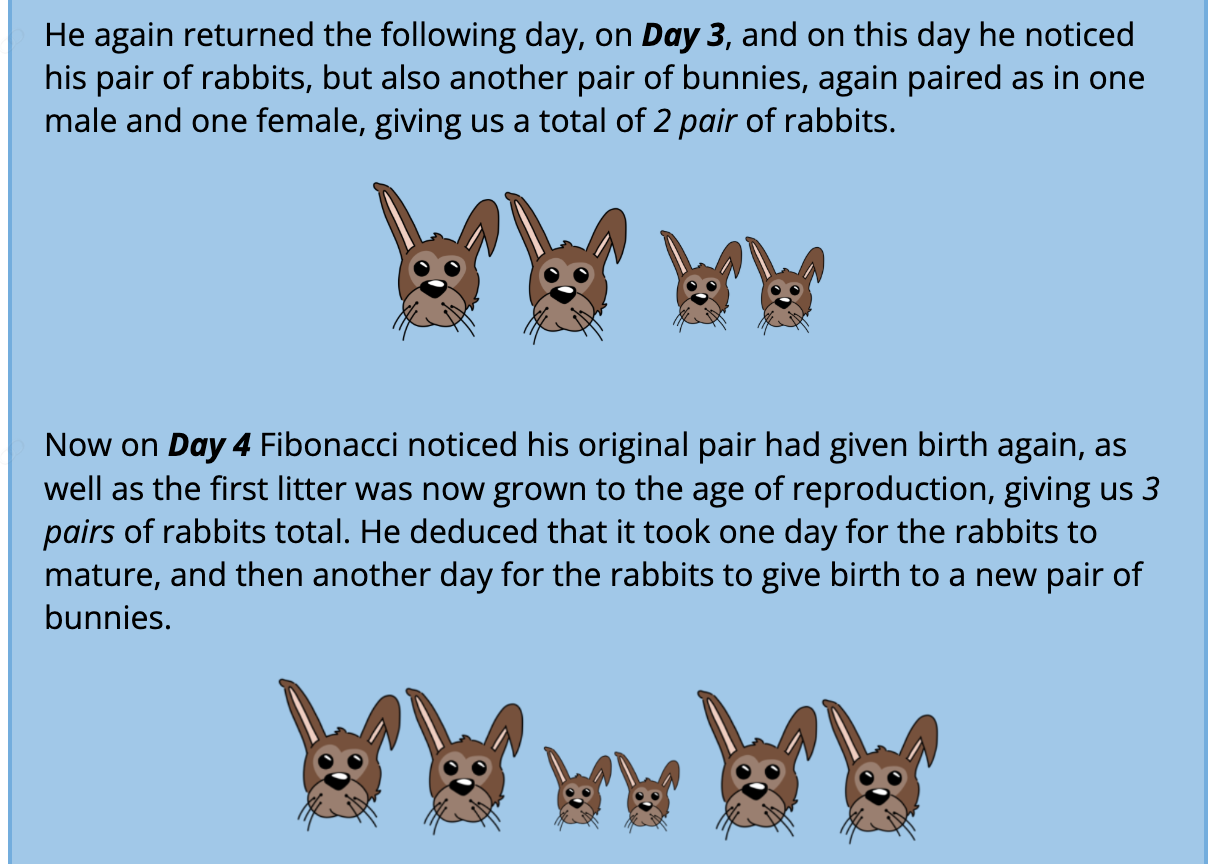 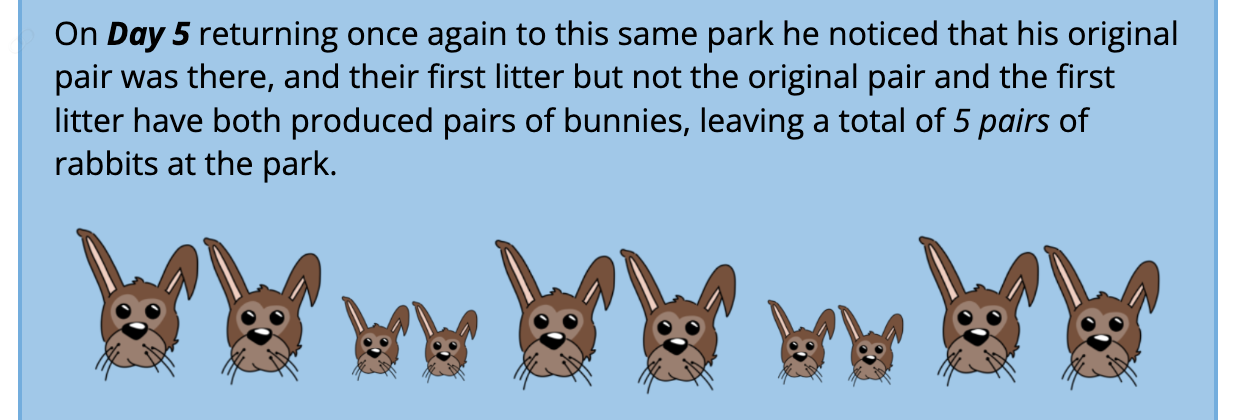 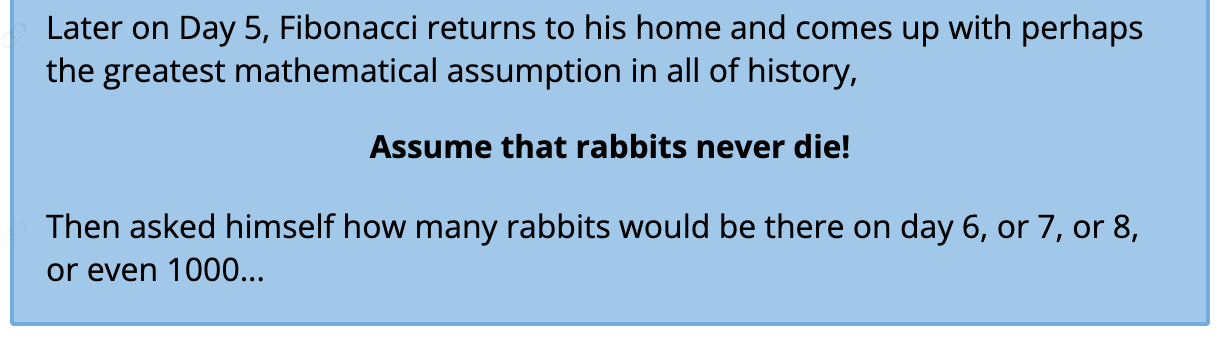 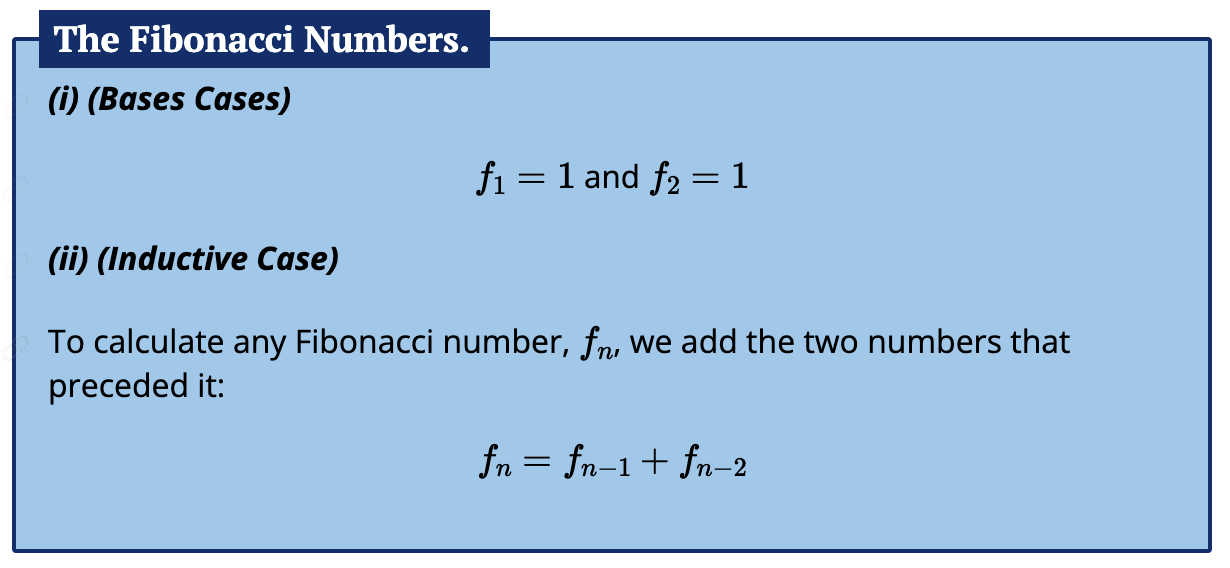 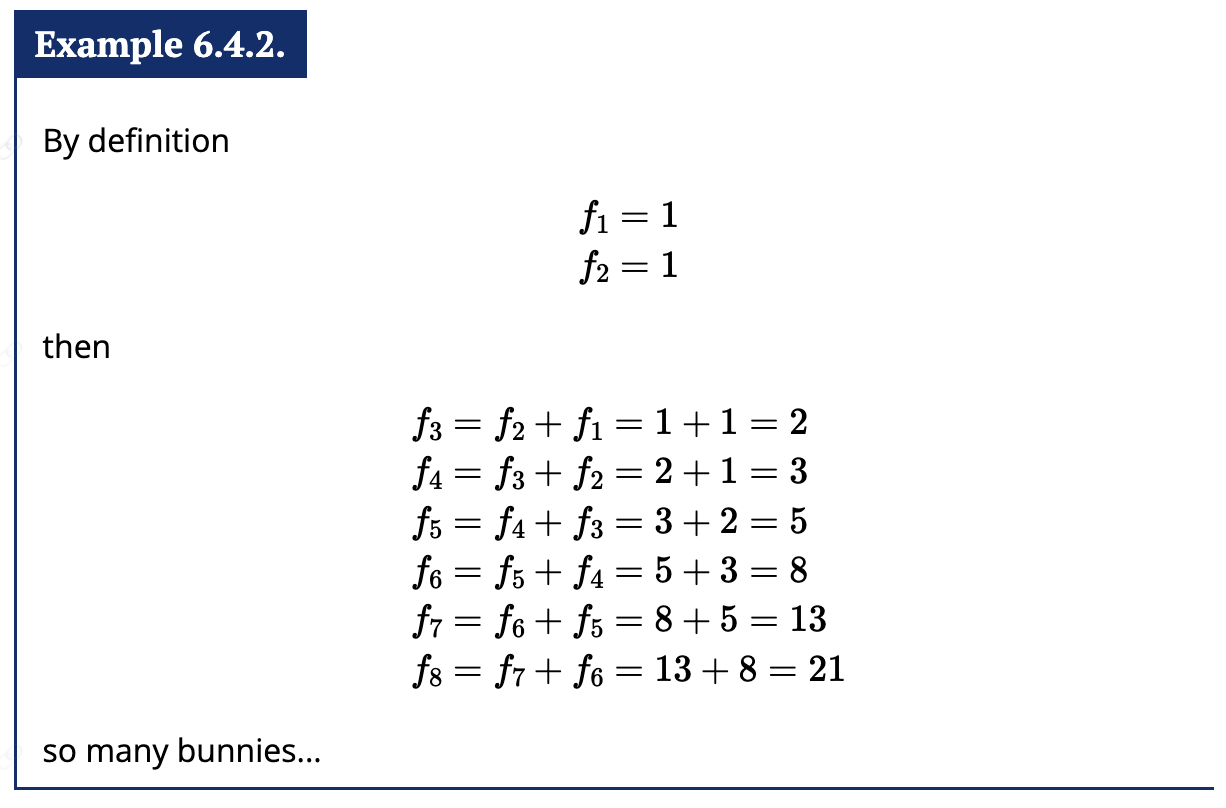 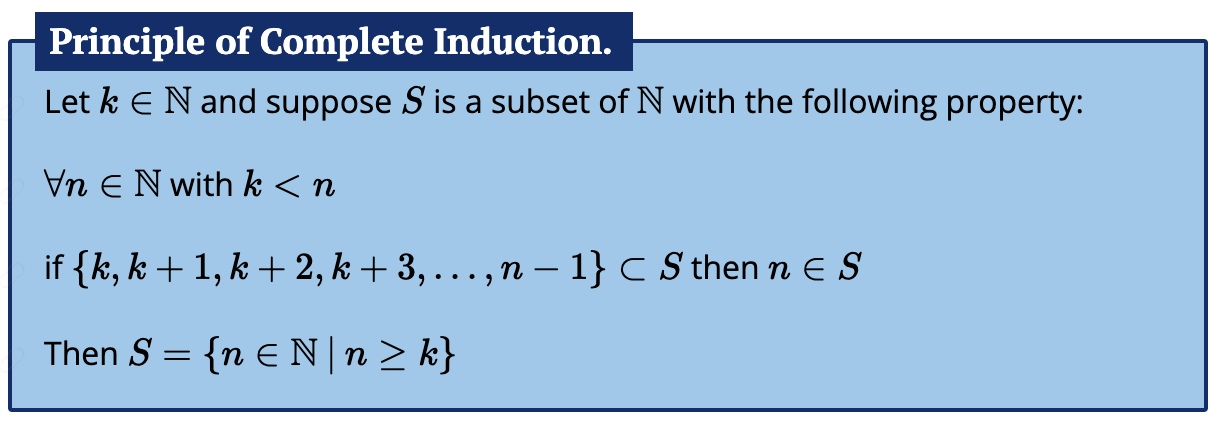 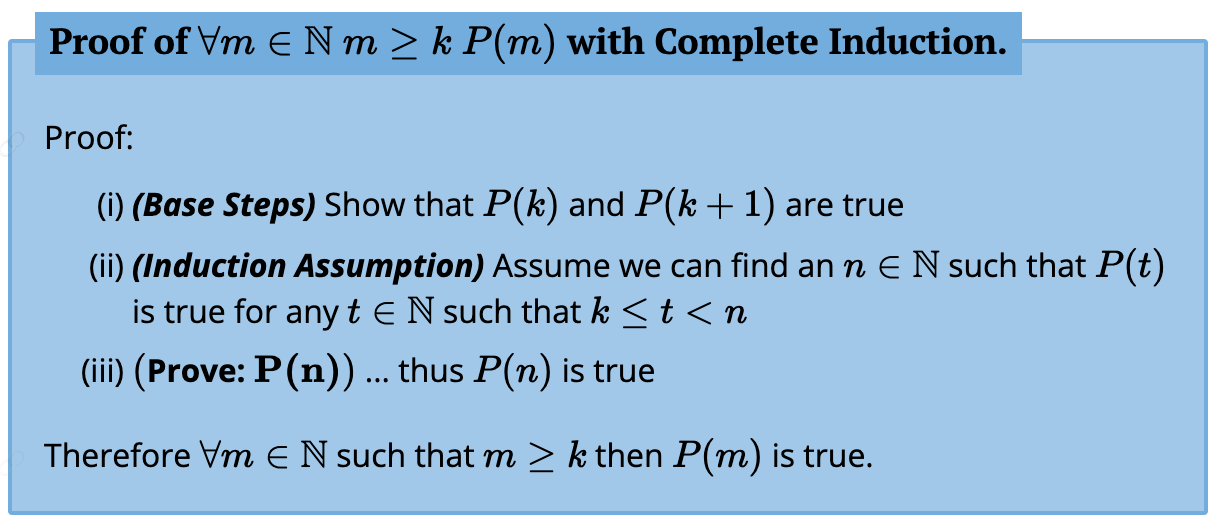 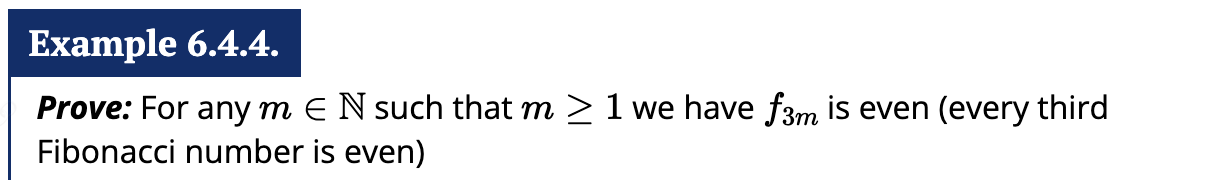 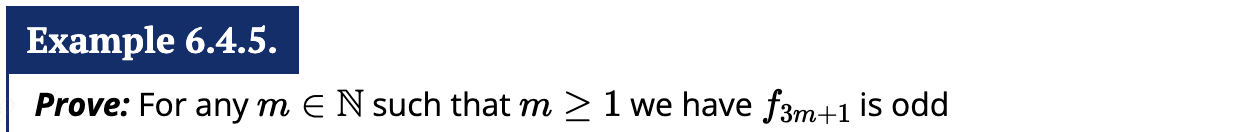 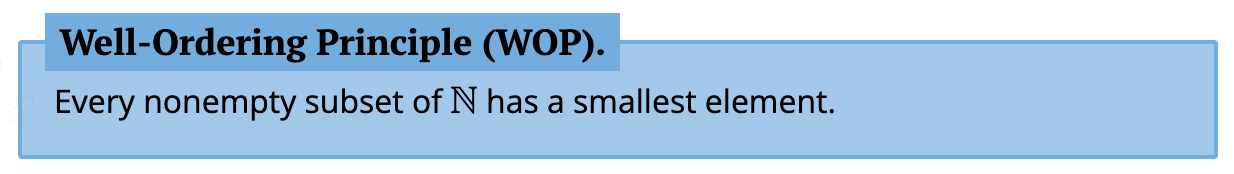 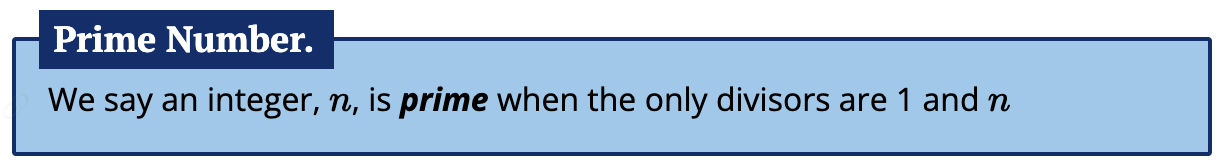 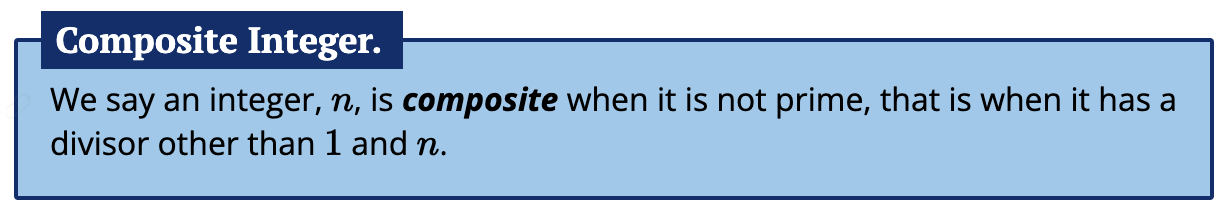 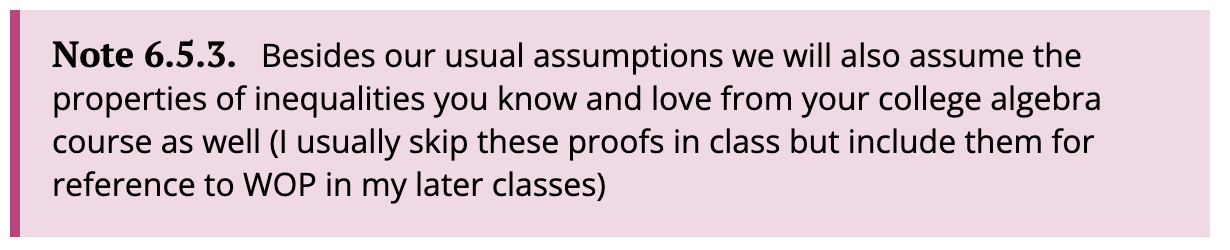 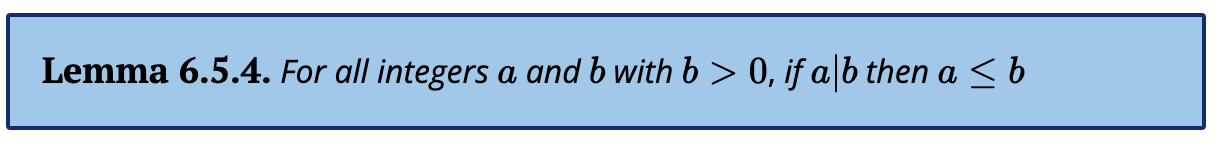 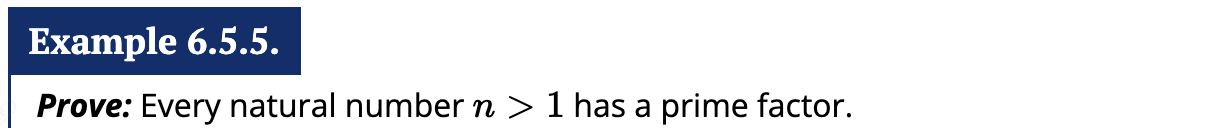 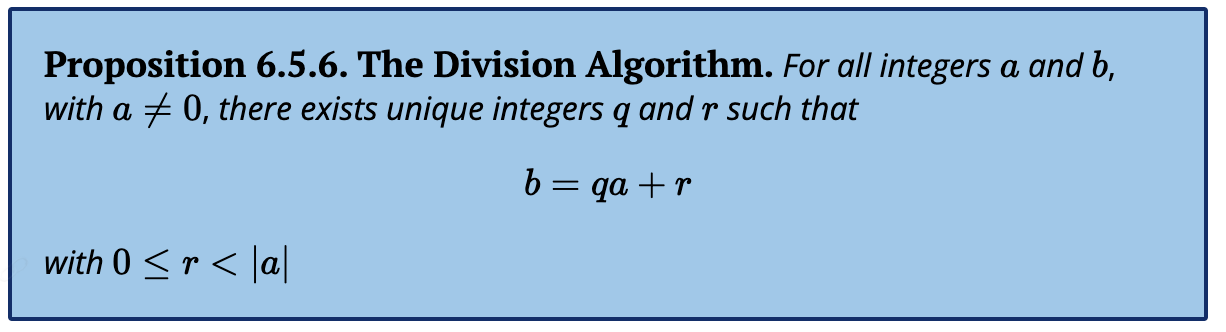 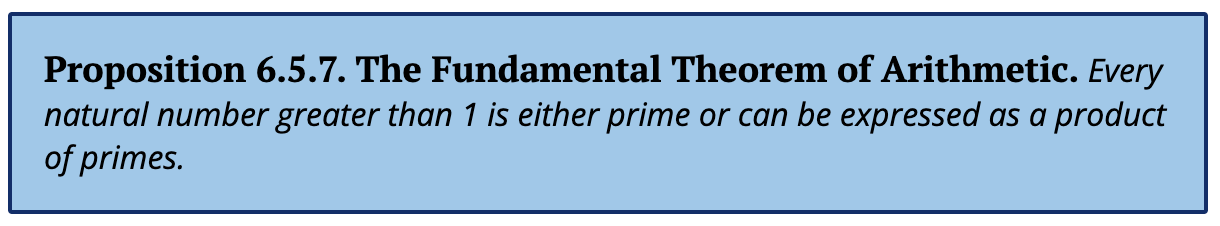